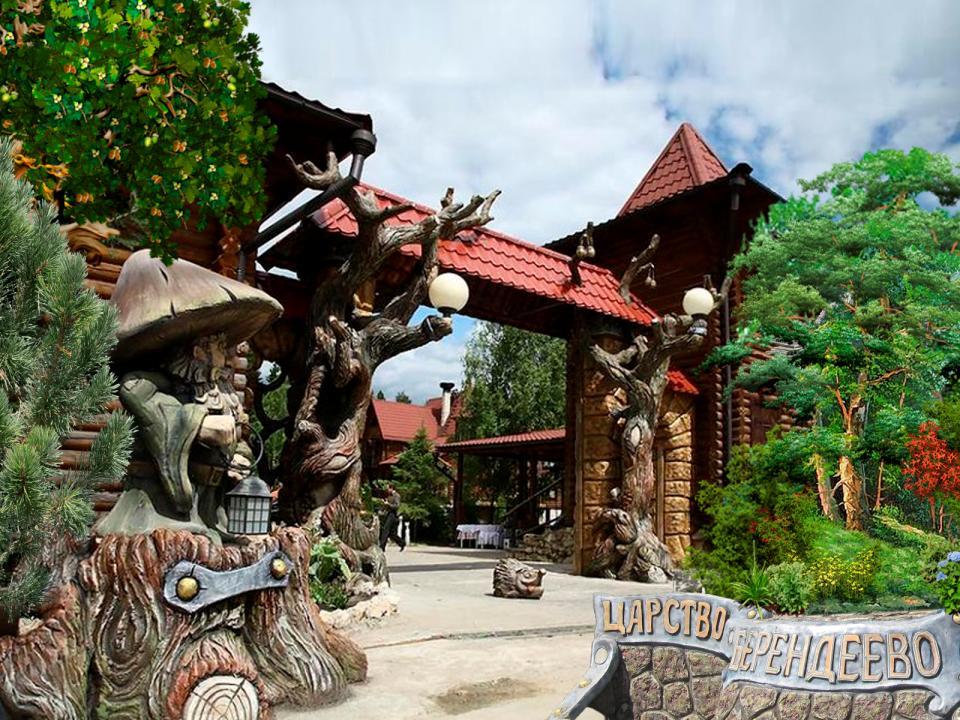 Выборы
в
Берендеевом
                       государстве
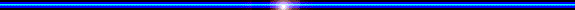 МДОУ МДС «Сказка»
Группа  «Солнечные зайчики»
       г.Жуков – 2016г.
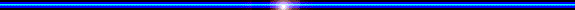 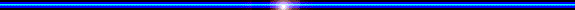 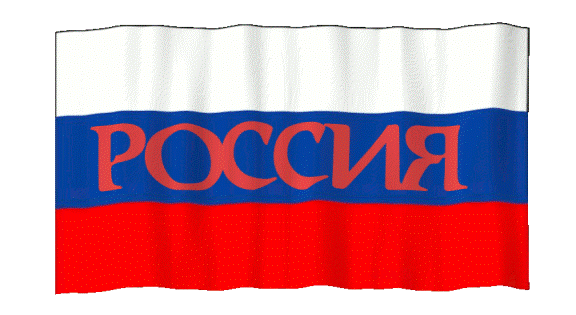 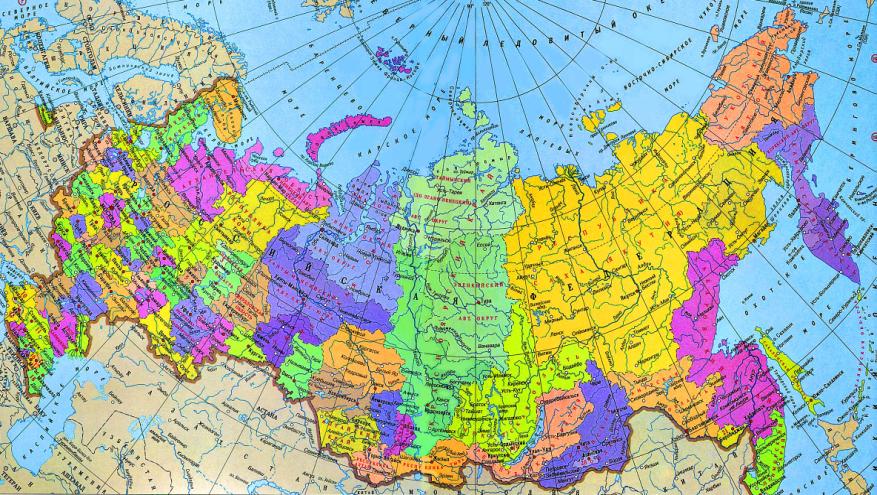 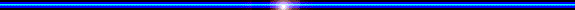 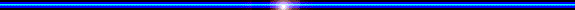 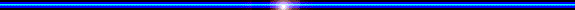 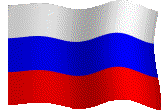 Символы
Государства
Российского
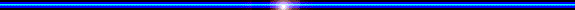 3
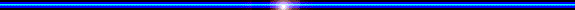 Символы Государства
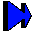 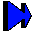 ФЛАГ
ГИМН
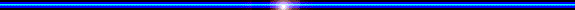 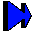 ГЕРБ
4
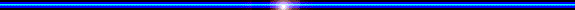 Ф Л А Г
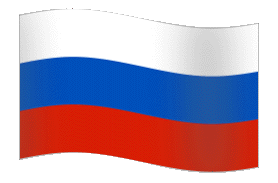 5
Г Е Р Б
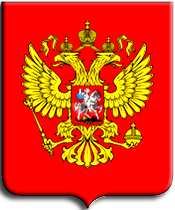 6
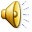 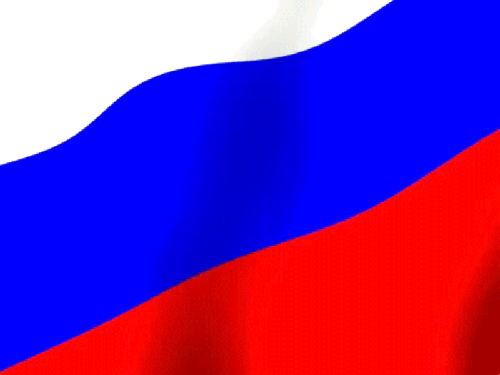 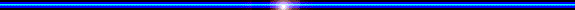 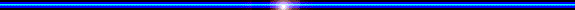 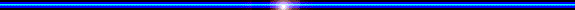 В.В. Путин – президент РФ
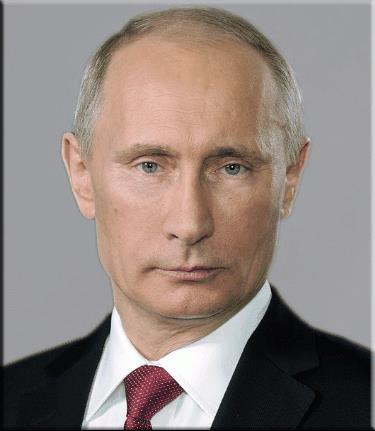 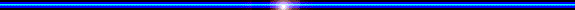 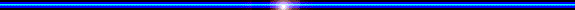 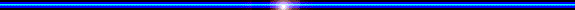 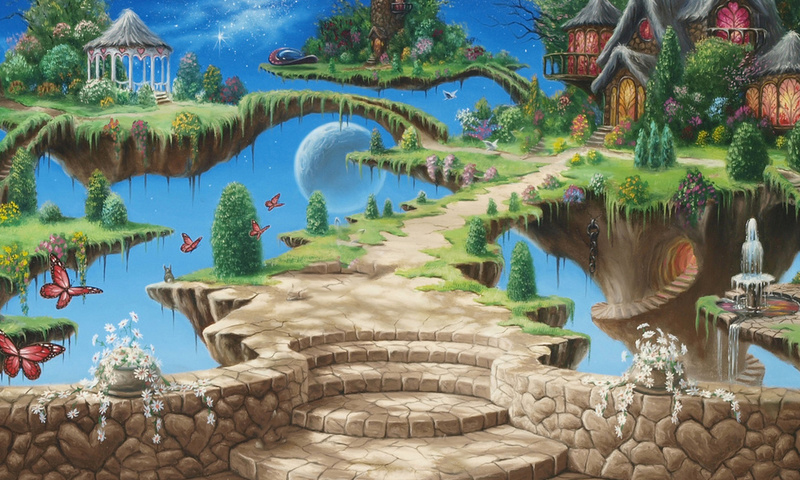 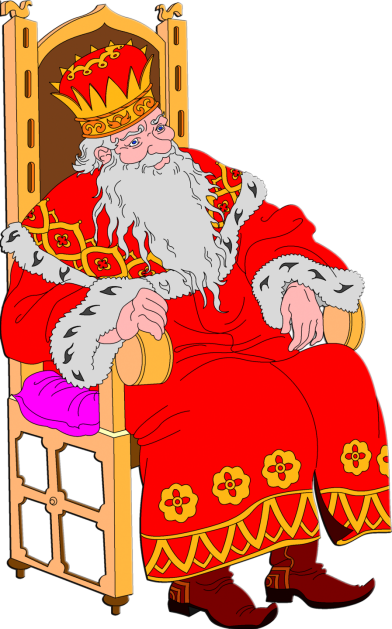 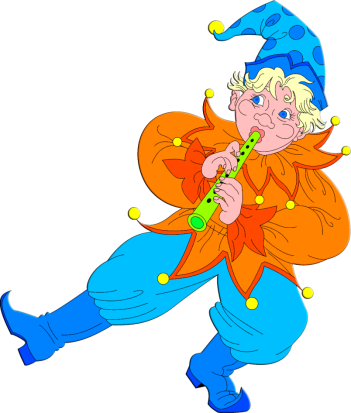 10
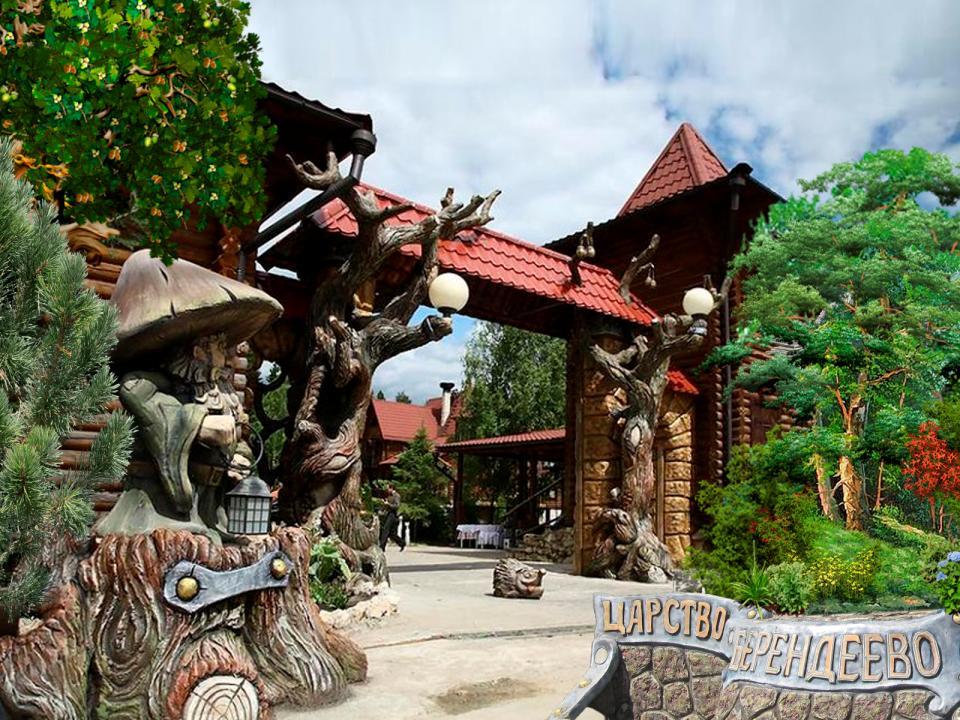 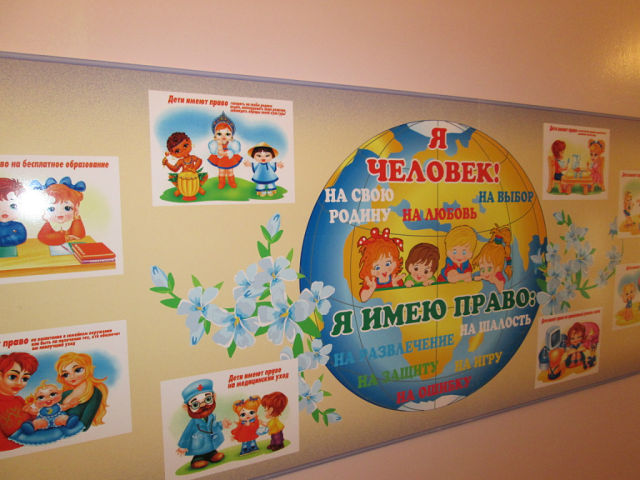 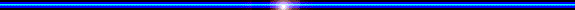 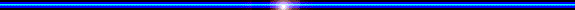 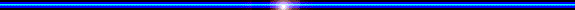 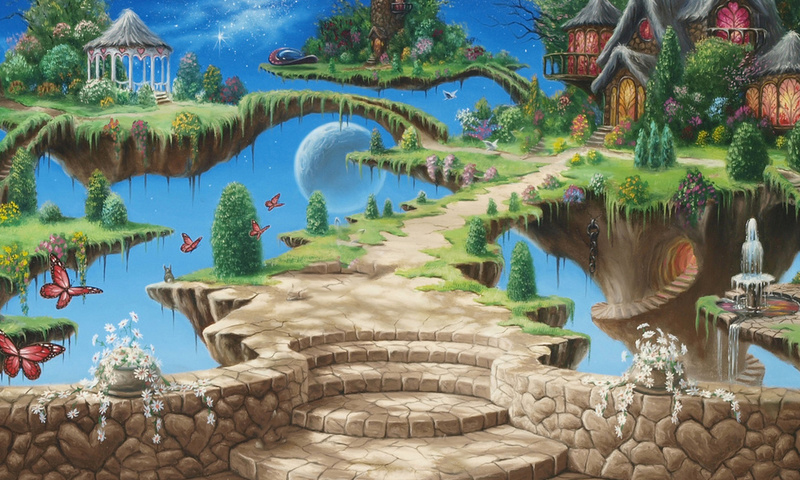 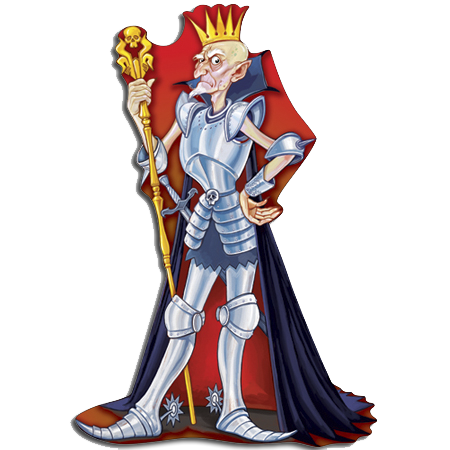 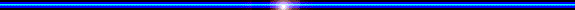 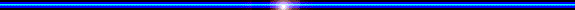 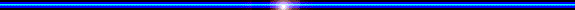 Игра «Веселое    
                приседание»
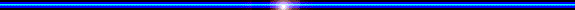 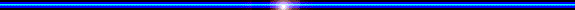 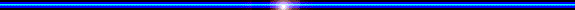 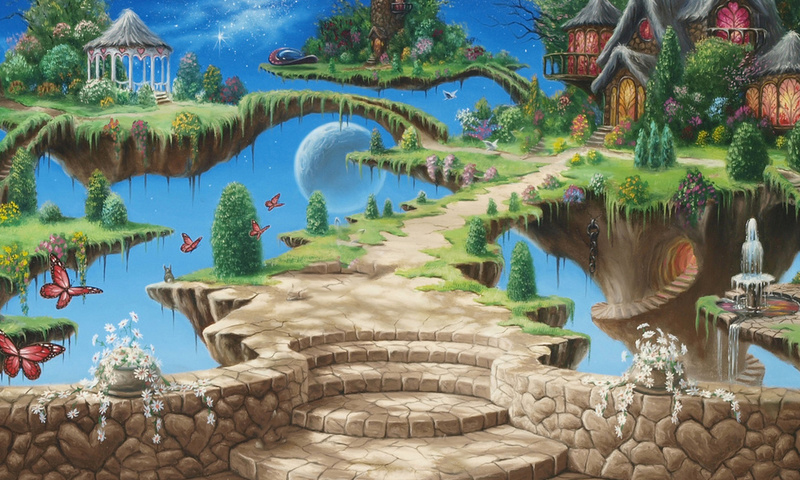 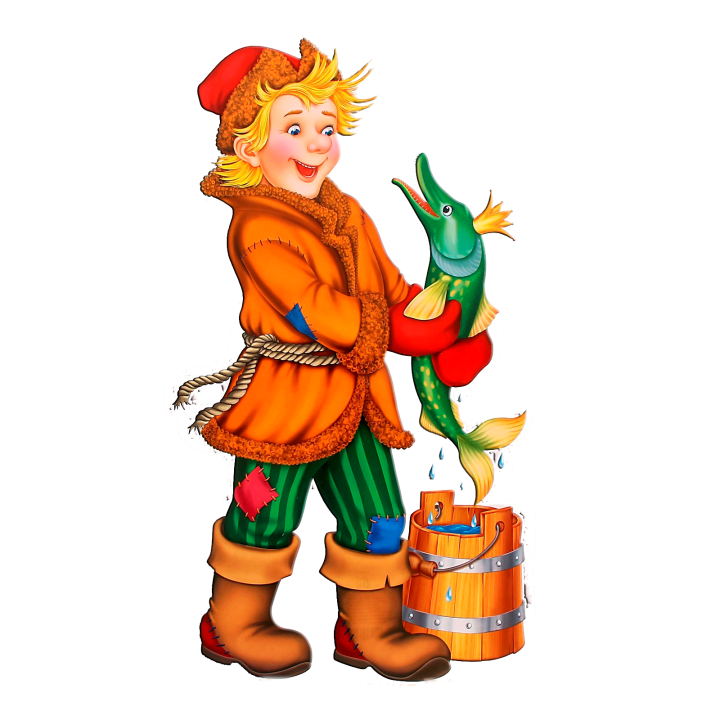 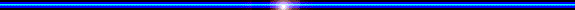 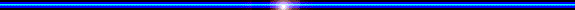 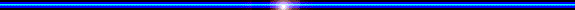 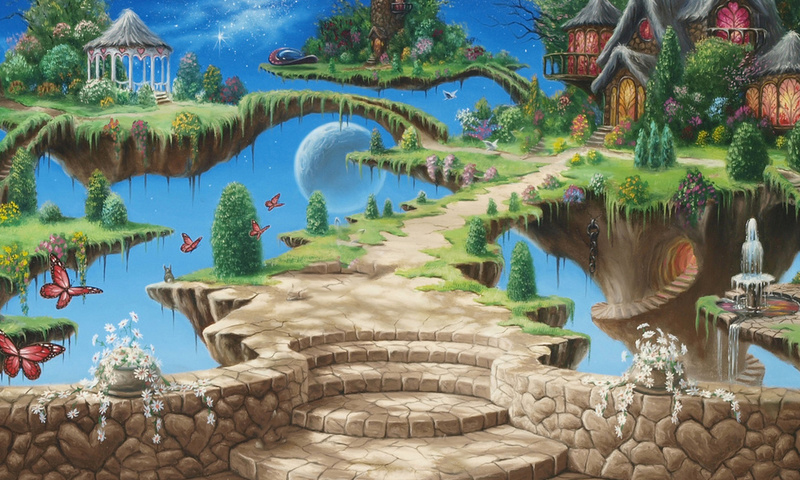 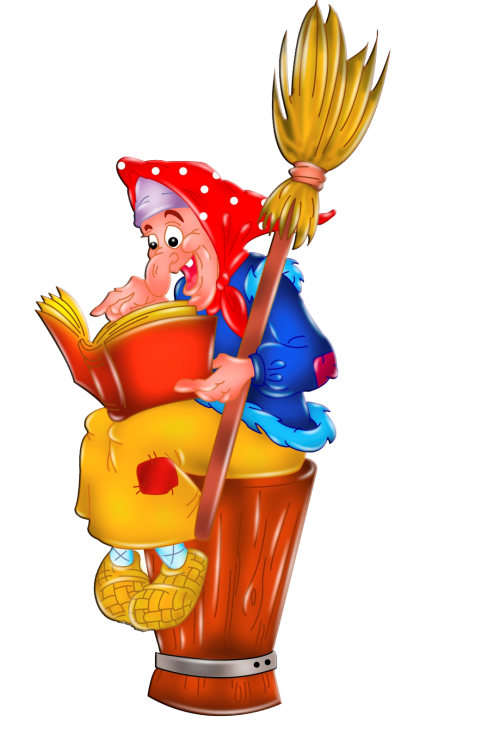 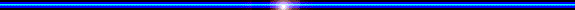 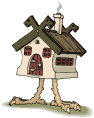 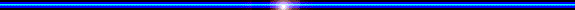 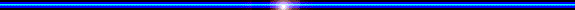 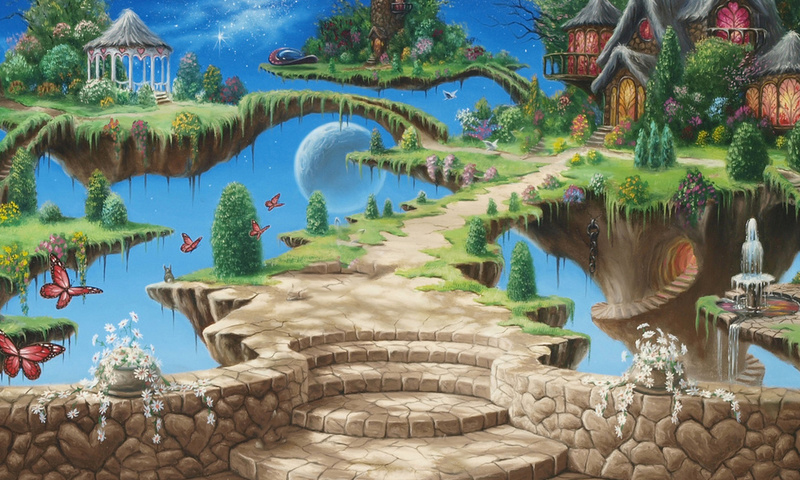 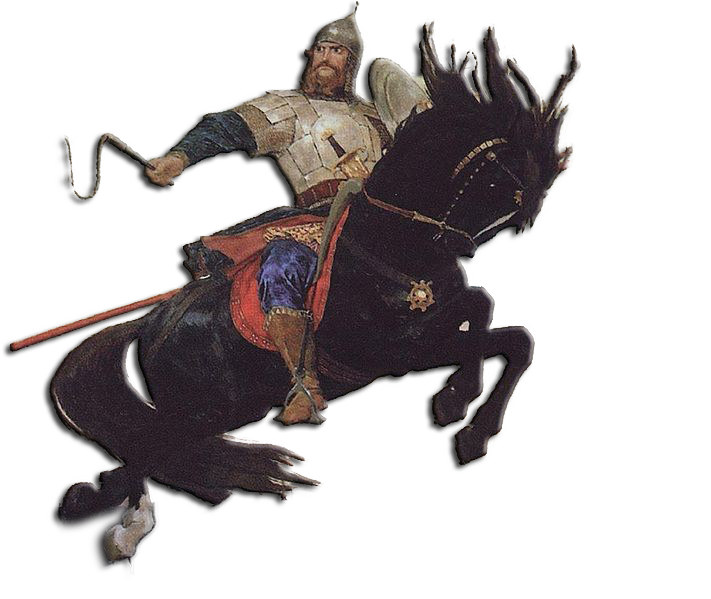 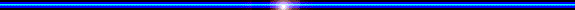 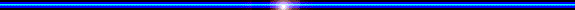 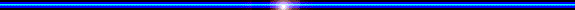 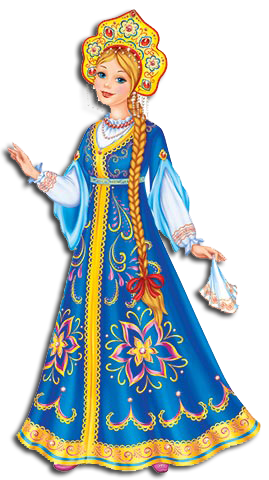 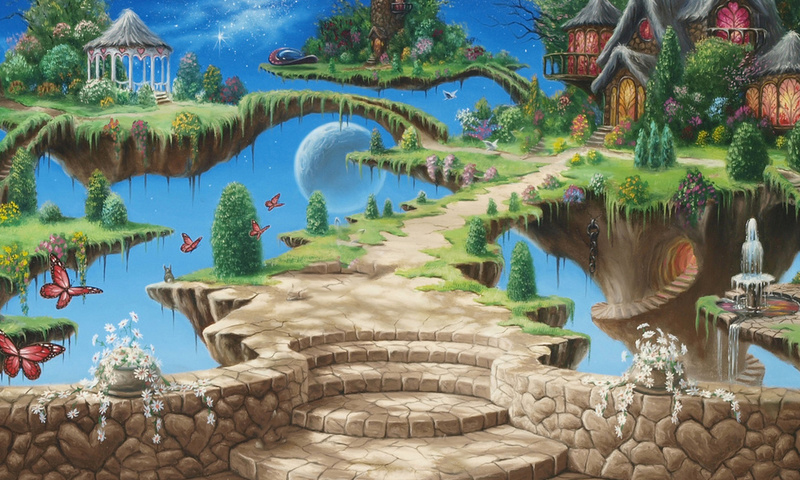 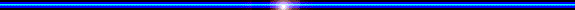 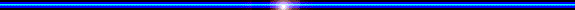 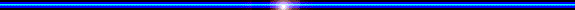 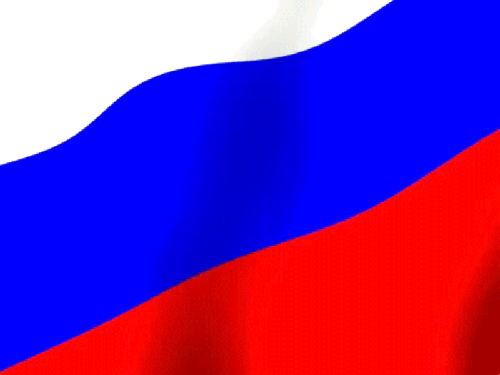 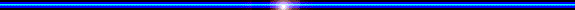 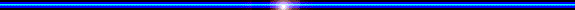 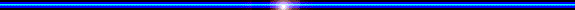 Игра  «Ловишки»
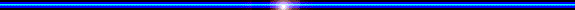 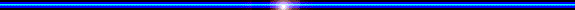 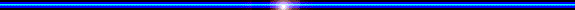 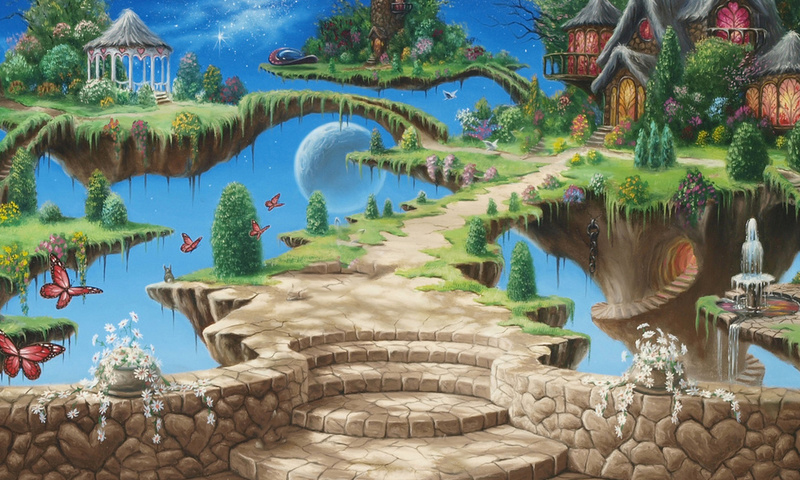 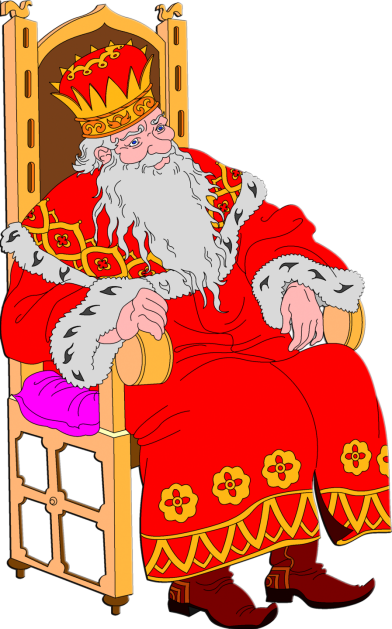 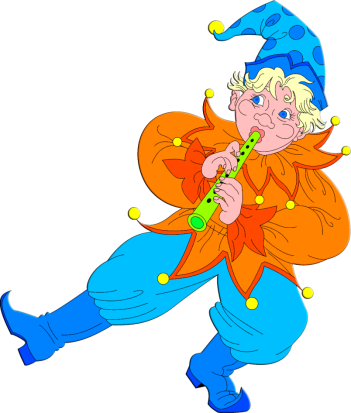 20
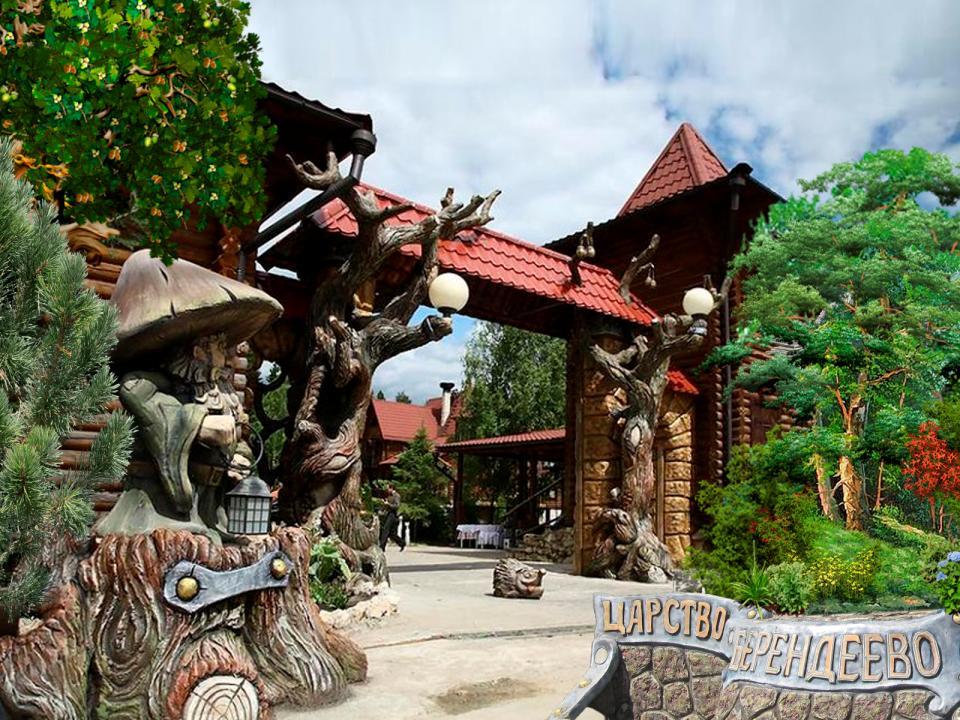 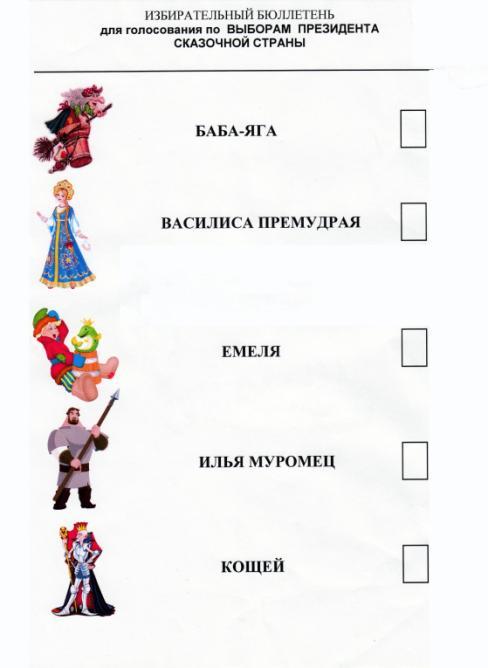 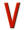 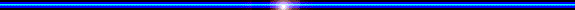 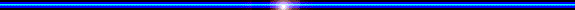 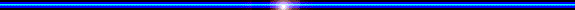 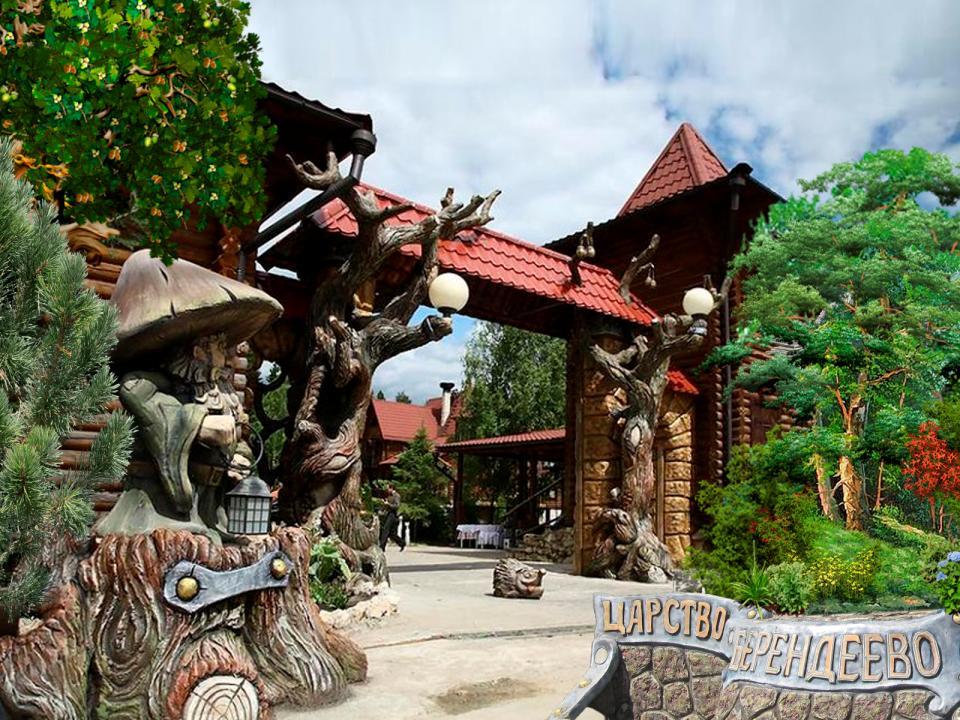 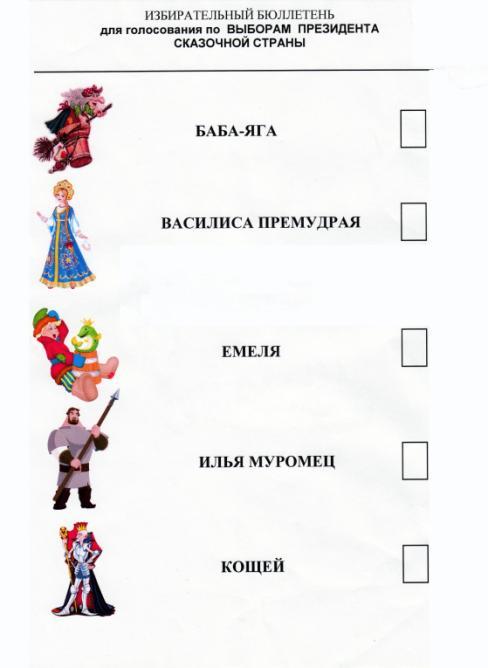 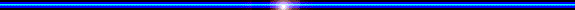 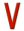 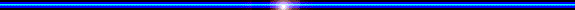 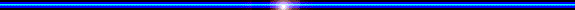 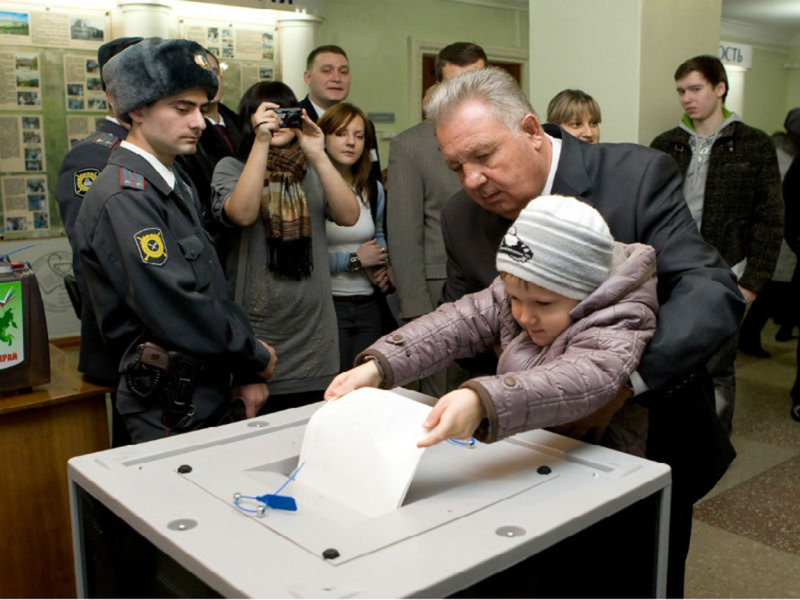 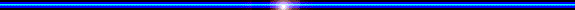 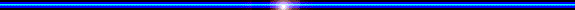 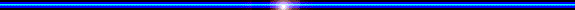 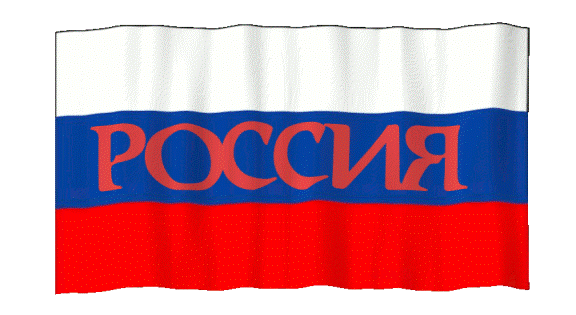 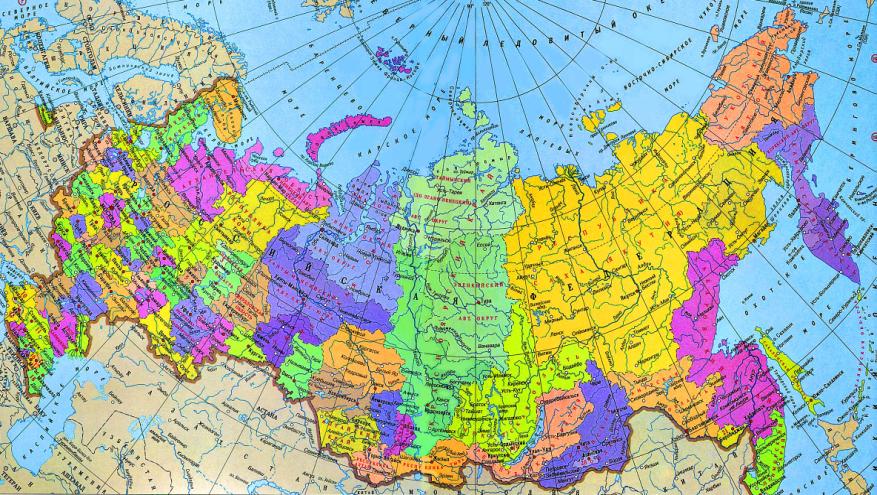 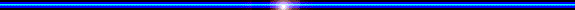 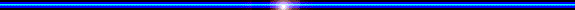 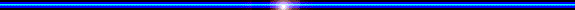 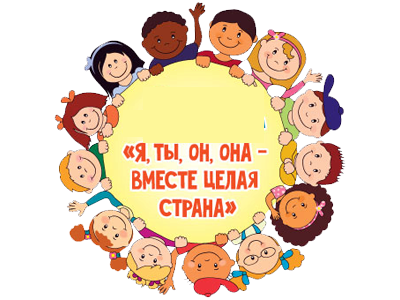 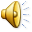 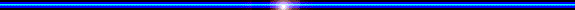 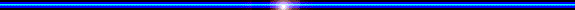 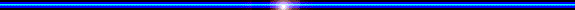 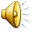 Выбранный
 президент
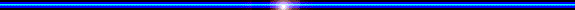 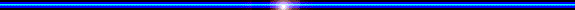 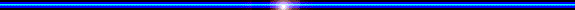 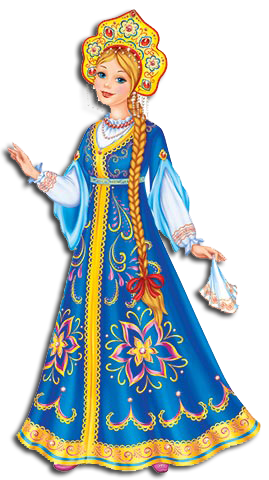 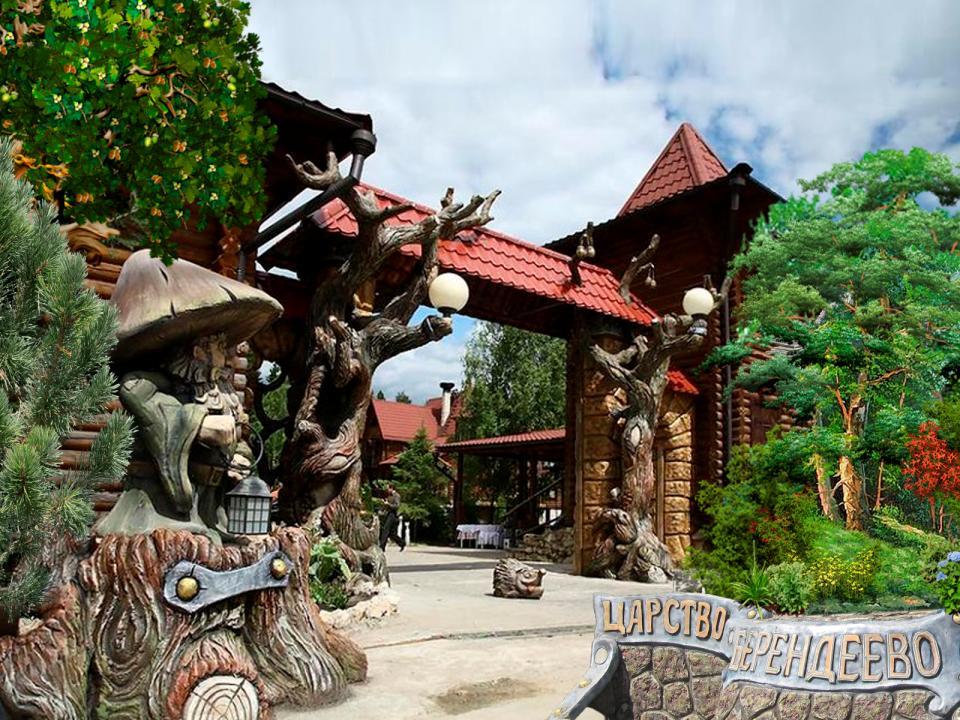 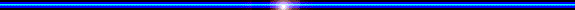 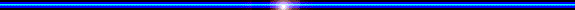 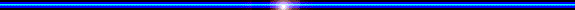 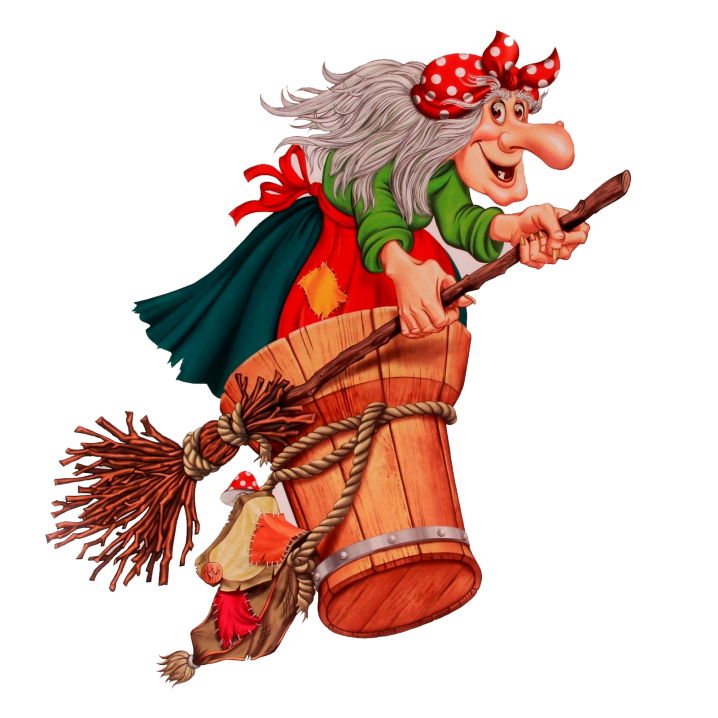 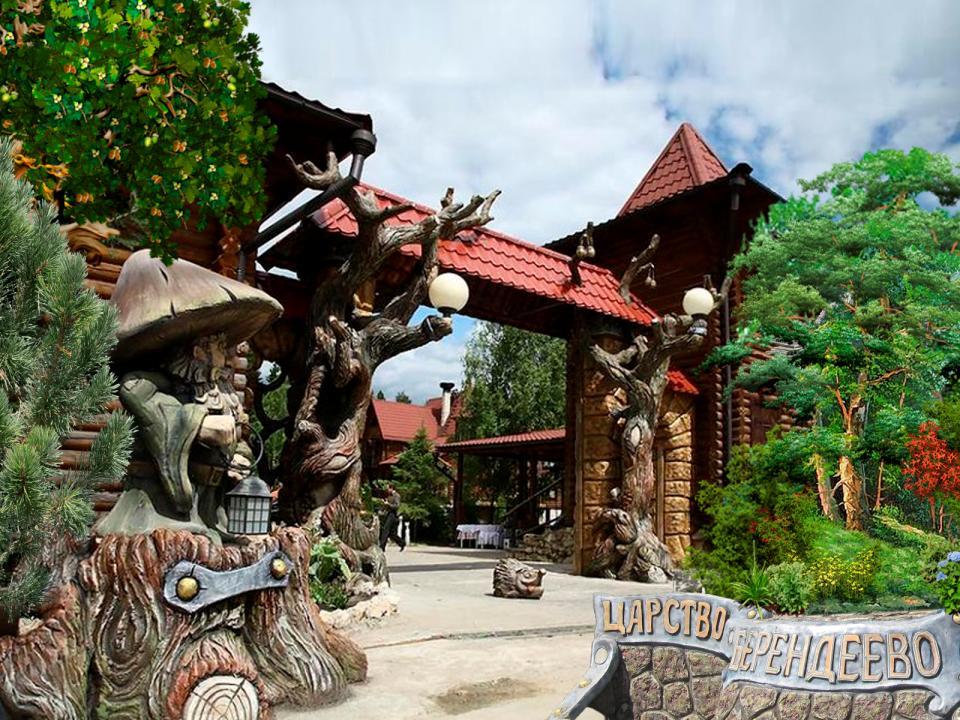 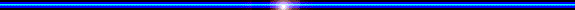 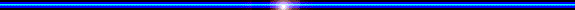 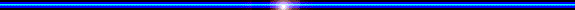 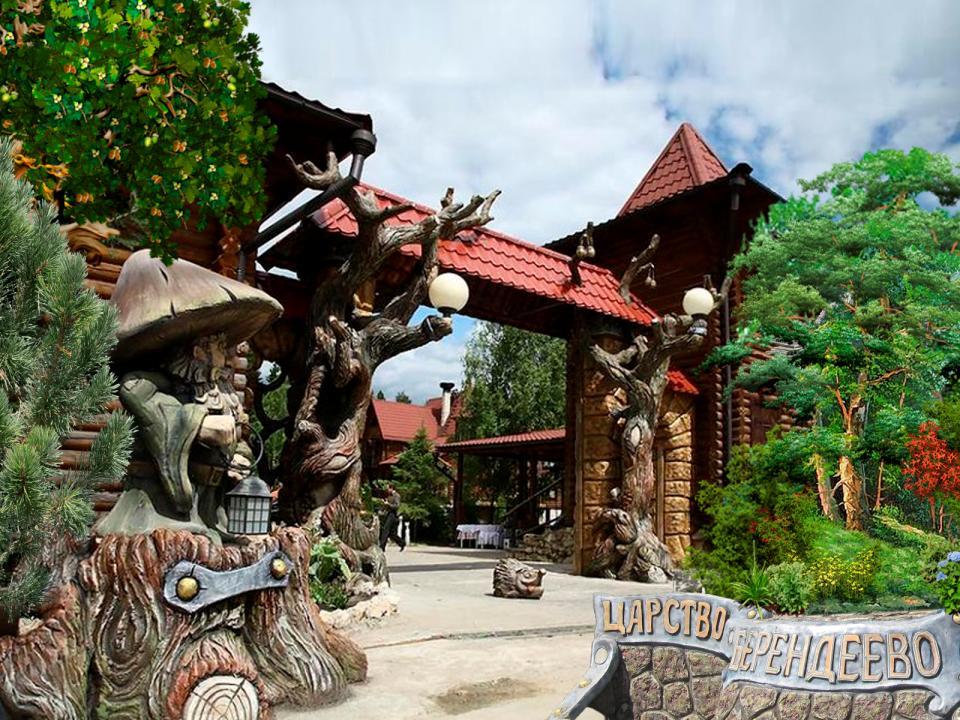 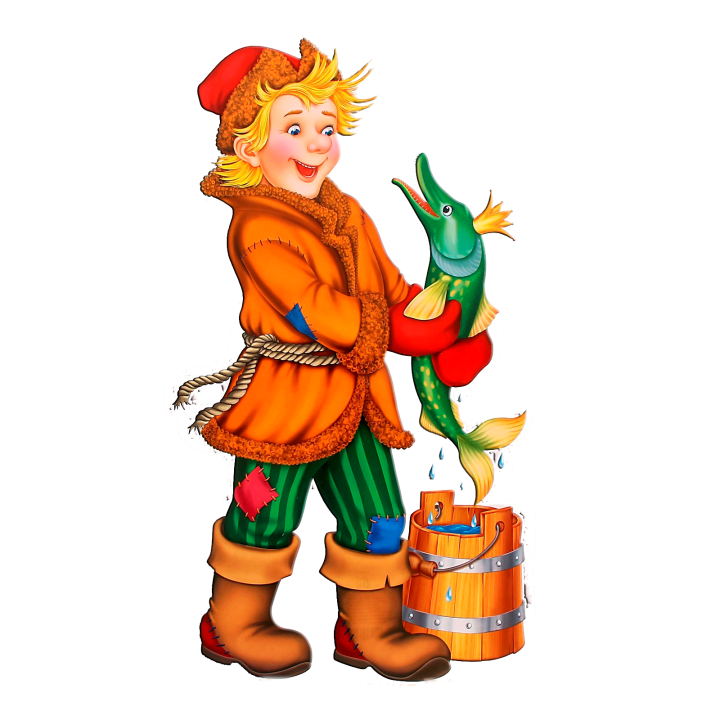 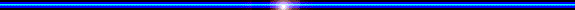 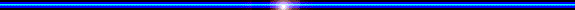 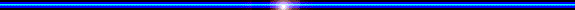 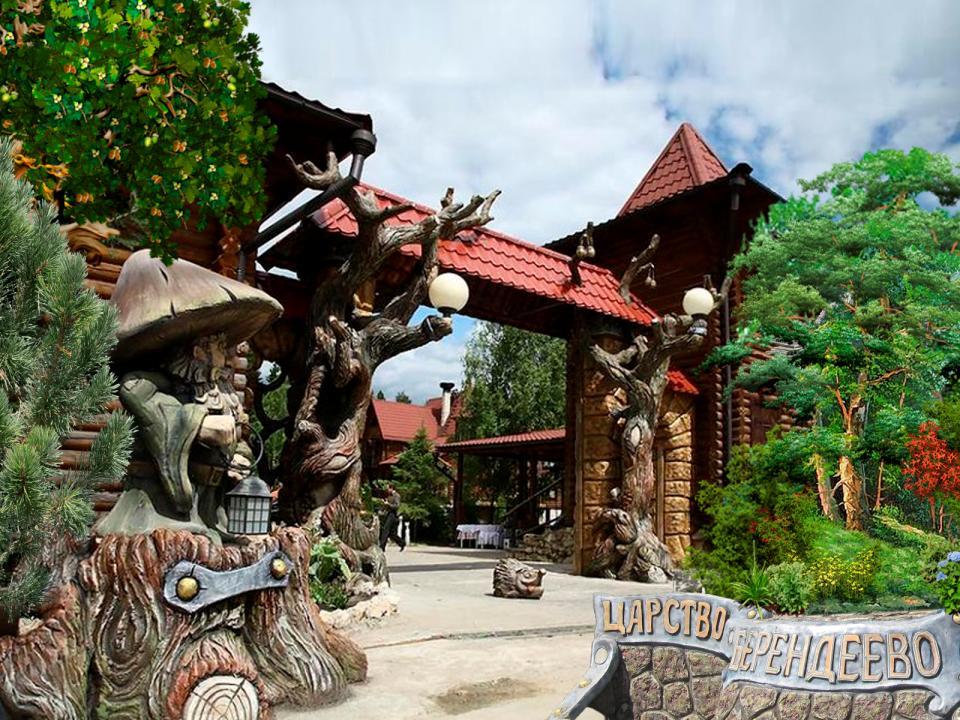 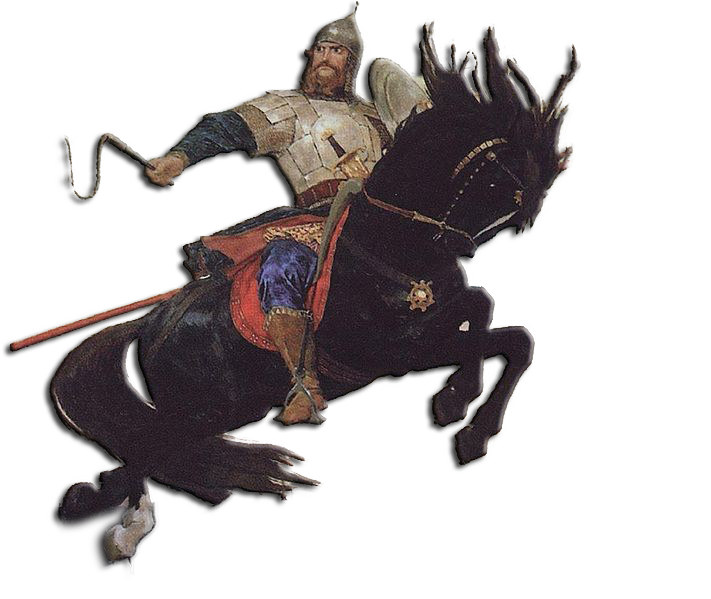 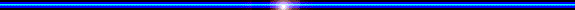 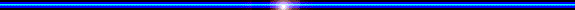 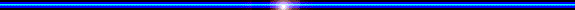 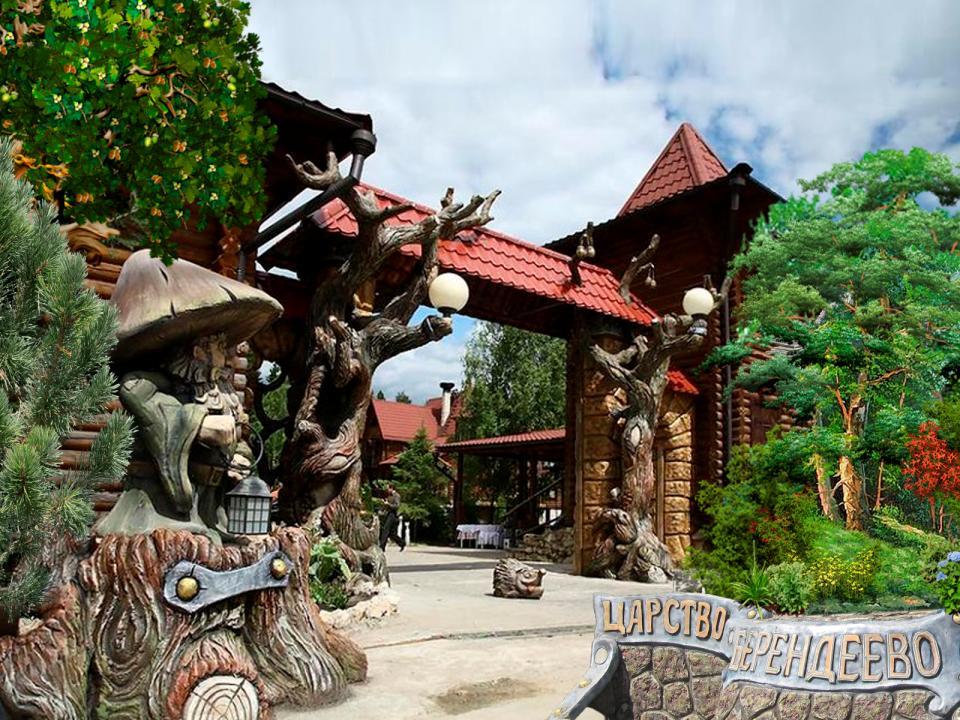 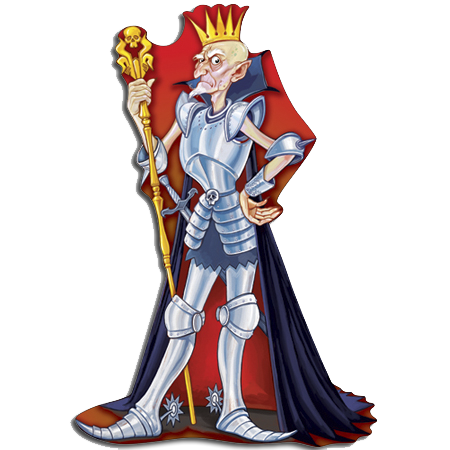 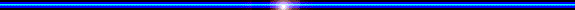 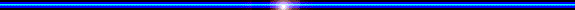 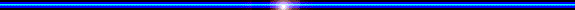 Спасибо
 за 
внимание!
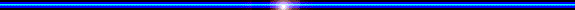 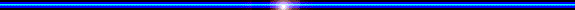 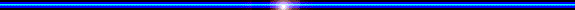